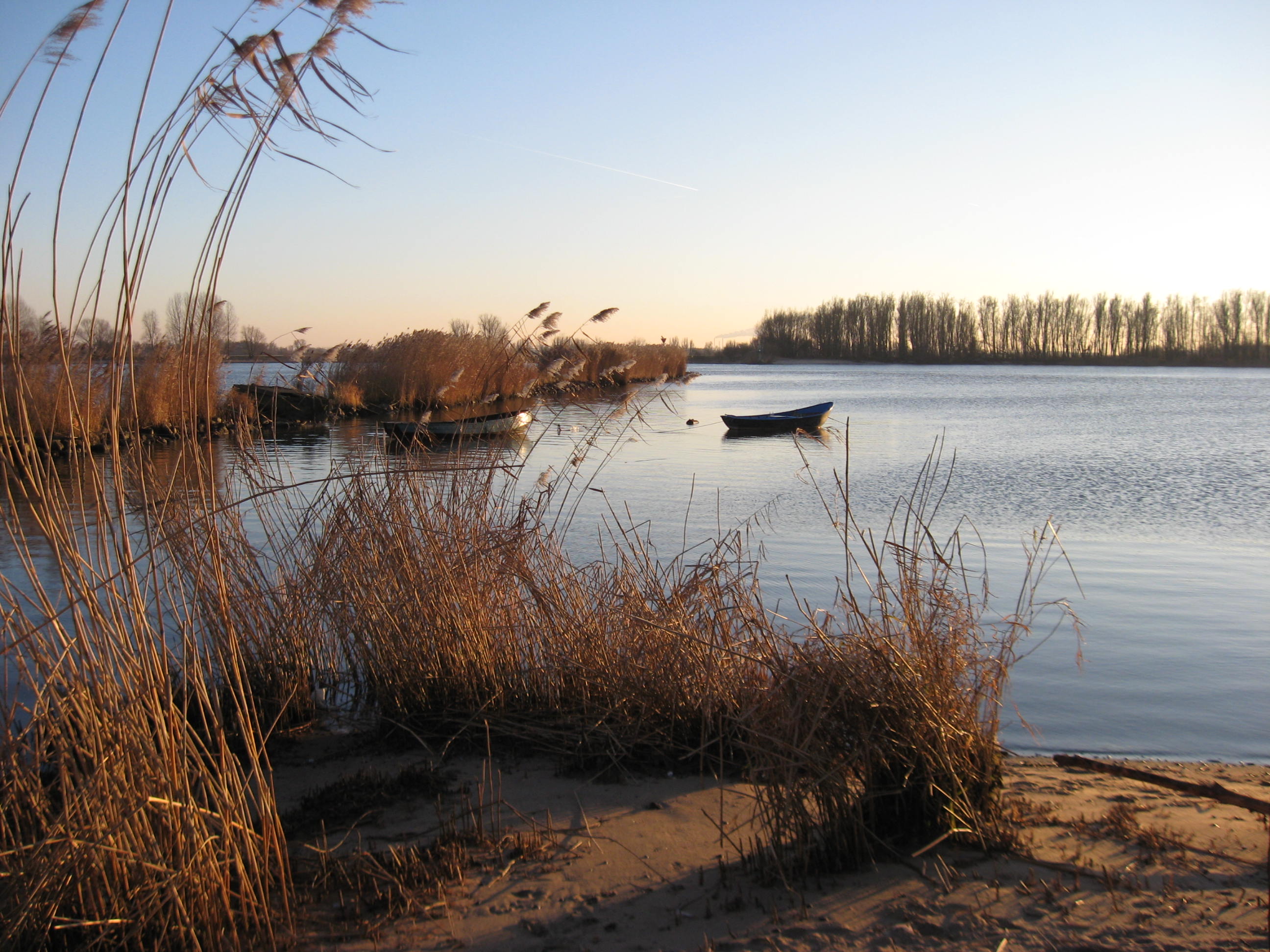 Ontwikkelingen Regio Alblasserwaard&Vijfheerenlanden
en 
De positie van 
Hardinxveld-Giessendam
Toekomstvisie A & V 2030
Binnenwaard 
En
Stedelijke zuidrand
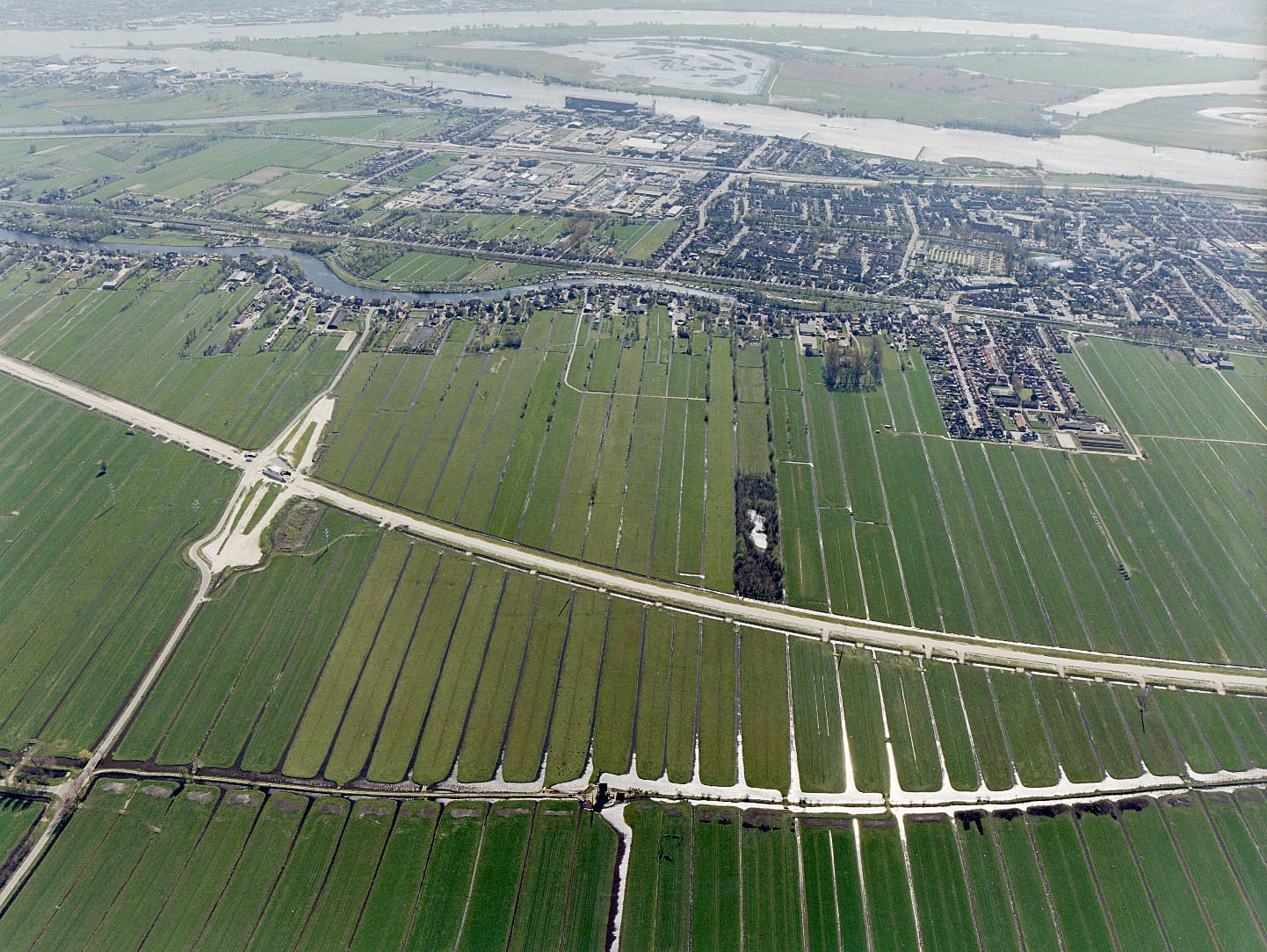 Gemeenschappelijke regelingen AV
Regionale Sociale Dienst 
	(Front office Gorinchem/ back office Giessenlanden)
Avelingengroep (Gorinchem)
Afval inzameling “Waardlanden” Alblasserwaard
gemeenschappelijke regelingen ruimer dan de AV
Milieudienst Zuid-Holland-Zuid i.s.m. provincie
Ambulancedienst
Publieke gezondheid en Jeugd 
	(voorheen GGD)
Veiligheidsregio Zuid-Holland-Zuid
Administratieve dienst gemeentelijke belastingen Briele
Samen ontwikkelen (1)
Cluster Nieuw Lekkerland, Graafstroom, Liesveld  samengevoegd tot “Molenwaard”
Cluster Zederik, Giessenlanden, Leerdam
	komen tot ambtelijke eenheid?
Cluster Gorinchem – Hardinxveld-Giessendam
	brandweerkorps samengevoegd als deel van de toekomstige regionale brandweer Zuid-Holland-Zuid
Samen ontwikkelen (2)
Eén ambtelijke organisatie  AV
Gorinchem als regie gemeente
Samenwerking Drechtsteden
Eenheid of verscheidenheid
Eén Alblasserwaard met of zonder Hardinxveld
Grensverleggend her- indelen
Samen ontwikkelen (3)
Stip aan de horizon

Eén Alblasserwaard met of zonder Hardinxveld
Grensverleggend her-indelen tot:
	* Molenwaard / Sliedrecht / Hardinxveld
  	* Gorinchem / Hardinxveld / Sliedrecht
	* Gorinhem / Leerdam / Zederik
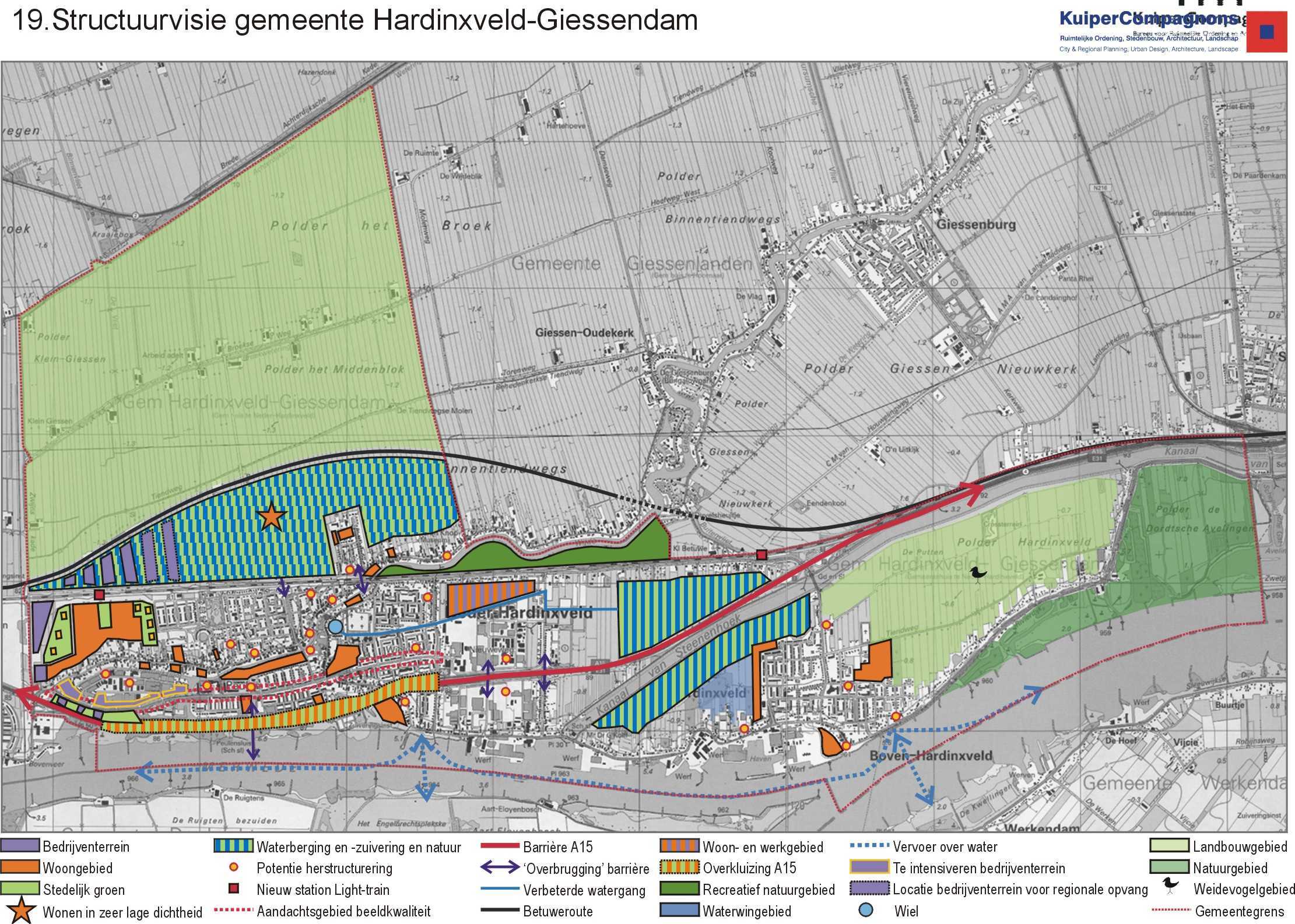 Visie
Hardinxveld-Giessendam
2 Pijlers:
Stimuleren van bedrijvigheid

Sociaal en maatschappelijk betrokken
Stimuleren van bedrijvigheid
Goede bereikbaarheid

Koppeling onderwijs en bedrijvigheid

Stimuleren lokale bedrijvigheid
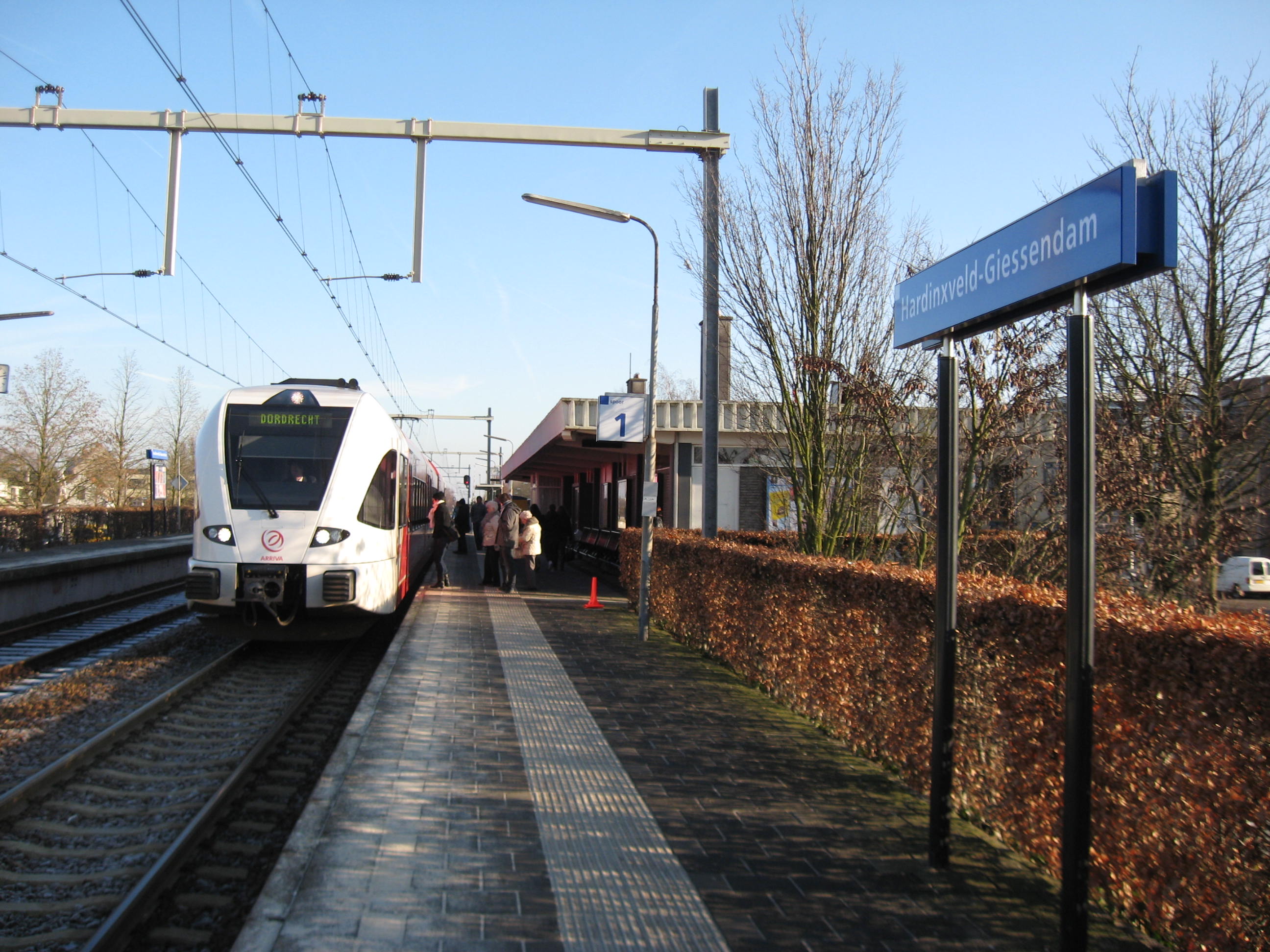 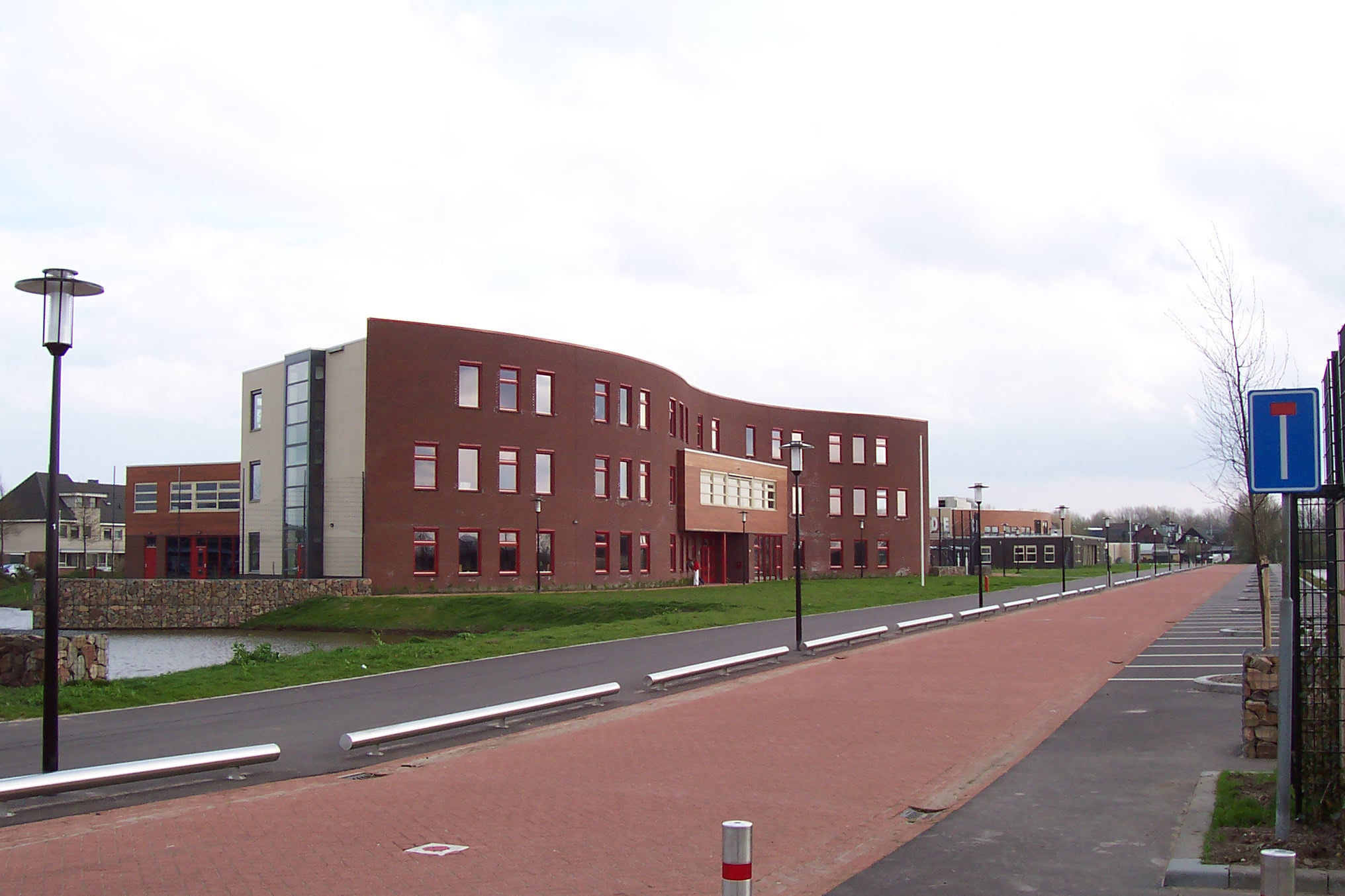 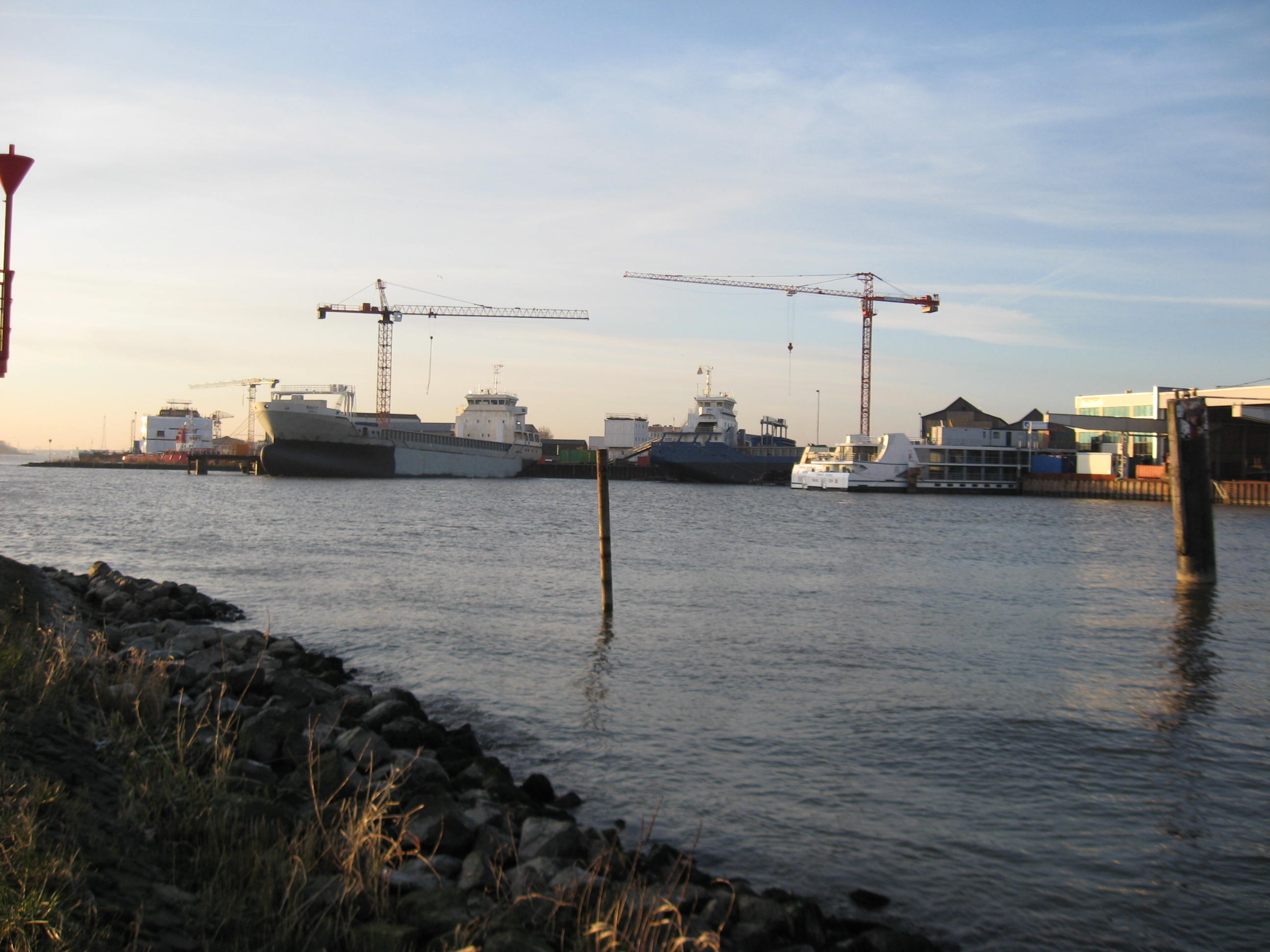 Sociaal en maatschappeljk betrokken
Inwoners, verenigingen en kerken werken aan de kwaliteit van onze samenleving

Samen werken aan een goed verzorgde, schone en veilige leefomgeving

Recreëren in de nabije omgeving van water en natuur zoals het Groene Hart, Biesbosch etc.
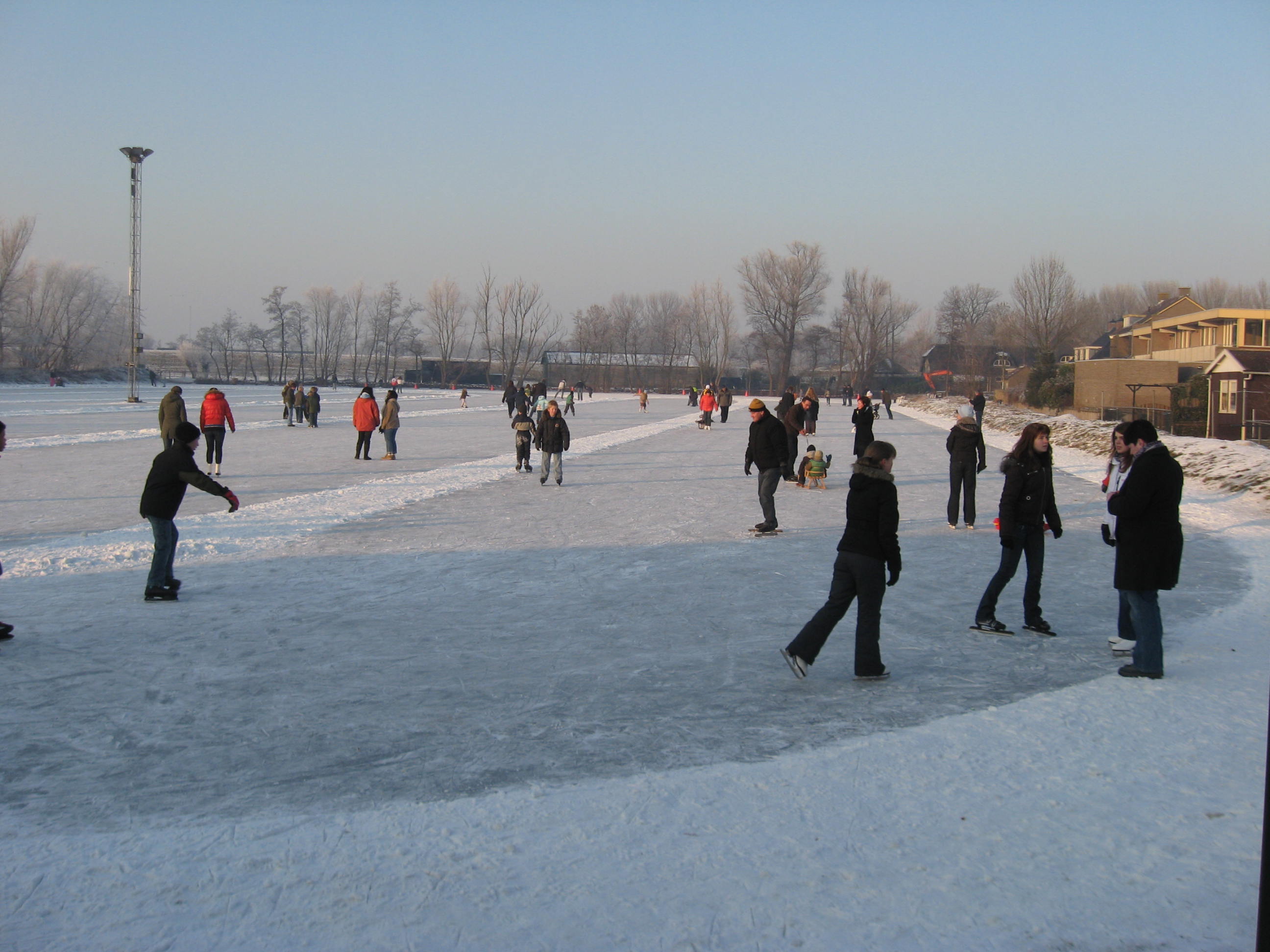 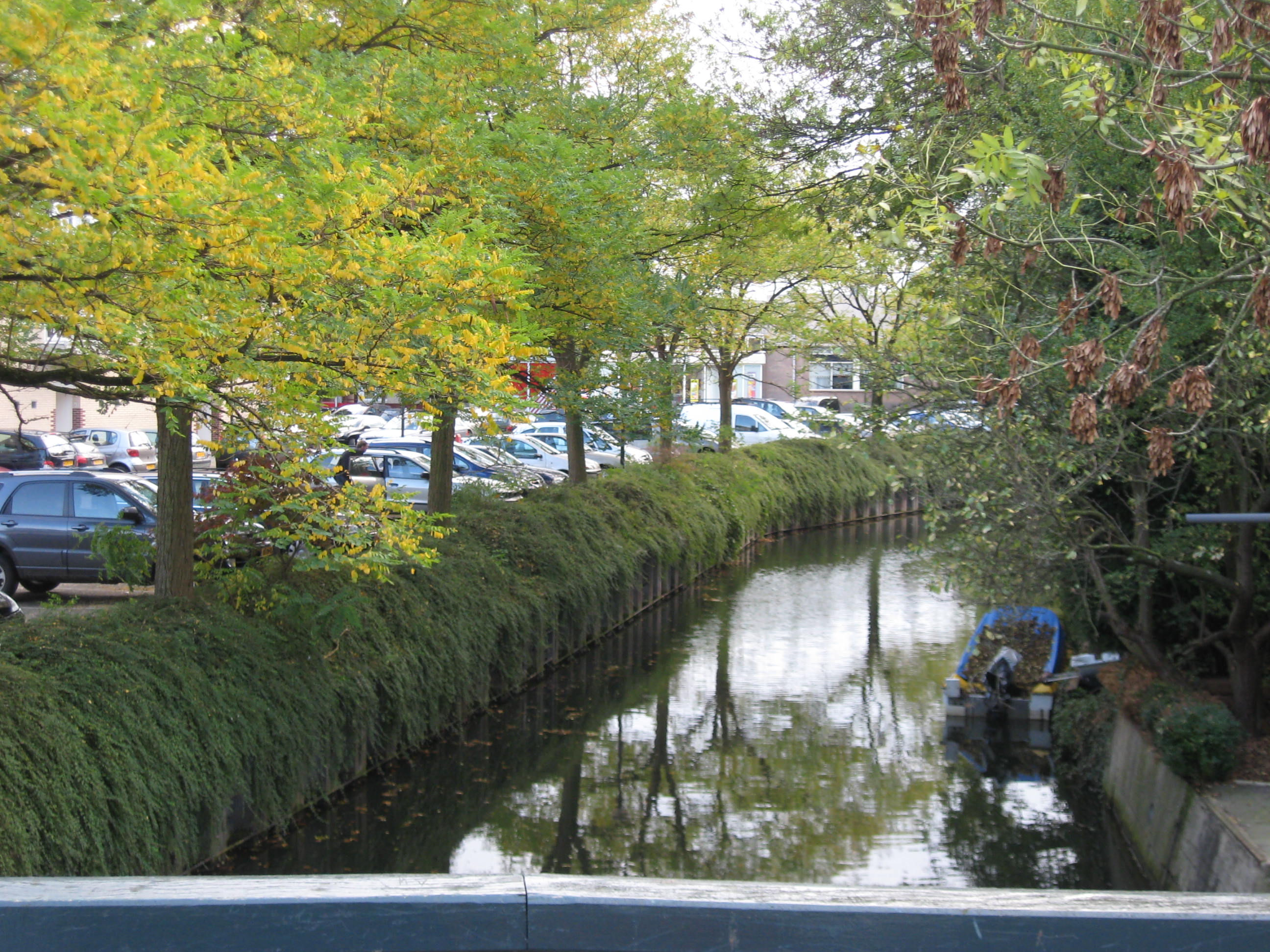 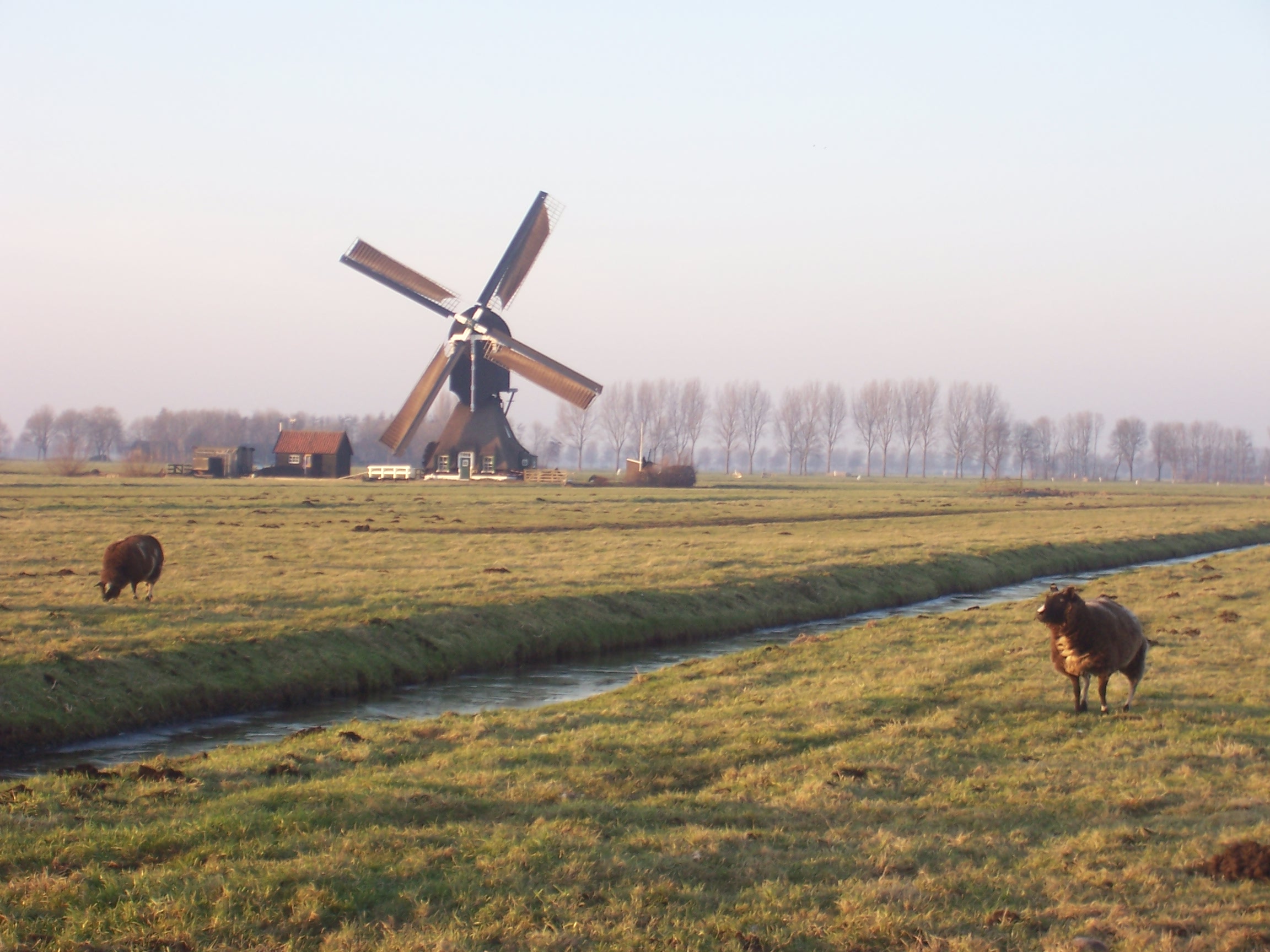 Sterke punten / eigenschappenHardinxveld-Giessendam
Grote werkgelegenheid (laagste werkloosheid)
Weet in te spelen op de sociale vraagstukken
Jong ambitieus ambtenarenkorps
Hoog kwalitatief brandweer vrijwilligerskorps
Grote betrokkenheid van (sport)verenigingen
Unieke samenwerking van 5 basis- en 2 VO scholen
Open en direct met een doe maar gewoon mentaliteit
Christenen en niet christenen weten elkaar te respecteren
Weet wat ze wil ook uit te dragen
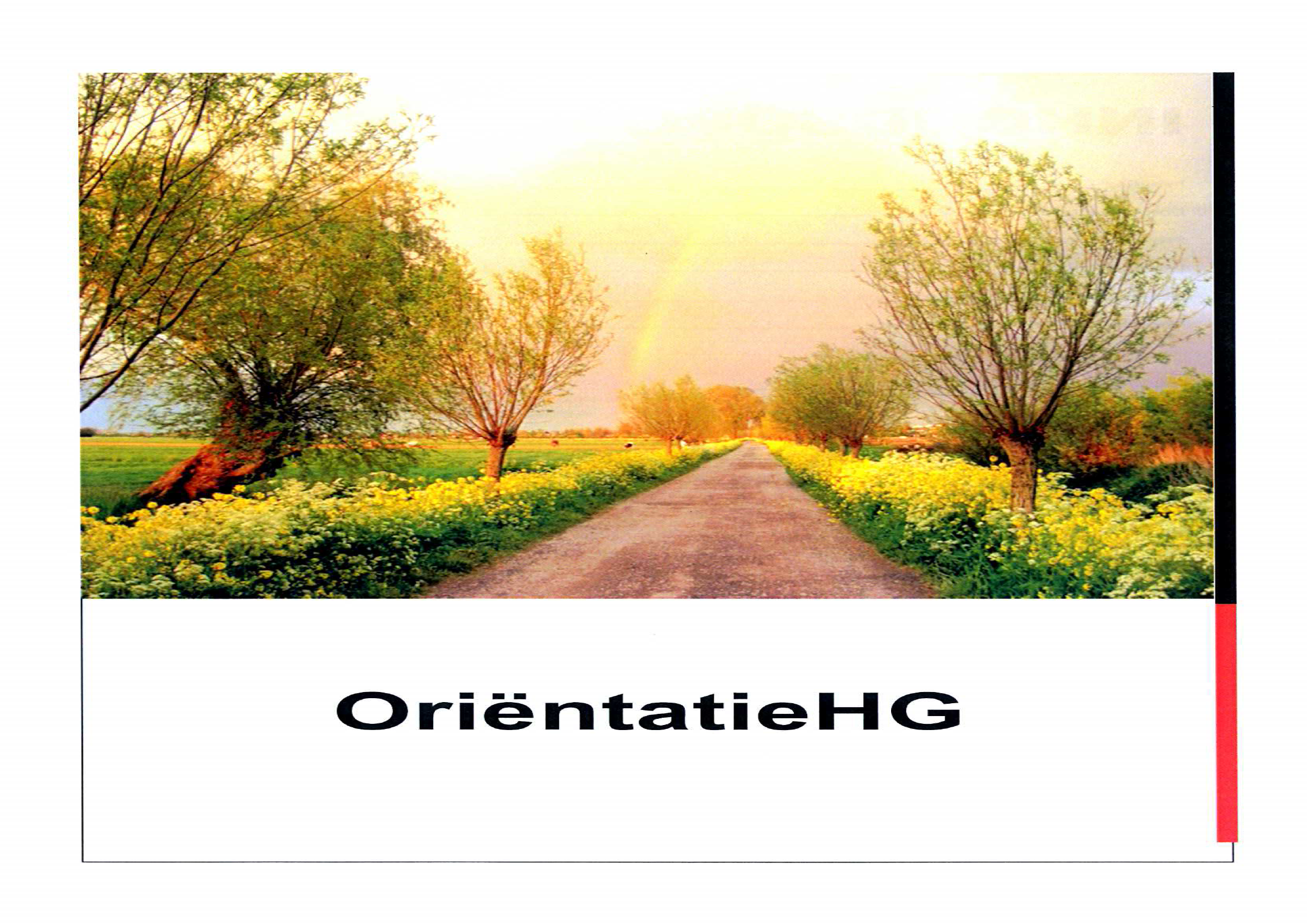 Samenwerken of samenvoegenmet wie?
Keuze door de raad uiterlijk december 2012
7 afwegingscriteria voor samenwerking
1)	Ontwikkeling ambtelijke organisatie bij voorkeur verbinden aan de bestuurlijke orientatie 
2) 	Kwetsbaarheden in de organisatie opvangen
	door samenbundeling
3)	Samenbundeling is nuttig  waar standaardisering leidt tot efficiëntie en verbetering van de dienstverlening
Snelle interventie in de samenleving dient  bij voorkeur bestuurlijk dichtbij georganiseerd te zijn
Netwerkgemeente kun je alleen zijn in een omgeving waar anderen dit ook nastreven
Verwezenlijken sociale pijler Hardinxveld-Giessendam
Verwezenlijken economische pijler Hardinxveld-G’dam
Oriëntatie van de 7 criteria op:
Gorinchem

Sliedrecht

Drechtsteden

Regio Alblasserwaard & Vijfheerenlanden
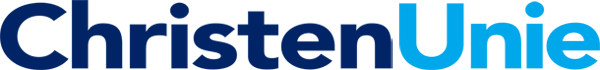 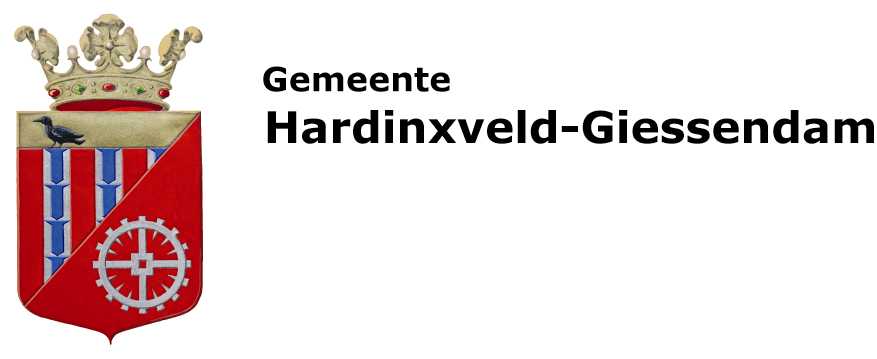